Railway Safety Bill
Contents
Safety Permits

Public Participation

Training for Safety Critical Grades

Licensing for Safety Critical Grades
Safety Permits
Under the new bill, combined or grouped categories of railway operations that require safety permits have been removed

The committee is requested to confirm whether this means that BOC will now be required to obtain permits for each category of railway operations?

If yes, this expectation will create an administrative problem as well as financial consequences for BOC. This is in terms of the anticipated increased administration and costs associated with permit application. 

BOC’s proposal:
The committee to consider the inclusion of combined or grouped categories of railway operations
Public Participation
Under the new bill, the safety permit renewal process will be subjected to public participation

The concern is that this expectation will create an administrative burden as well as financial consequences for BOC. This is in terms of identifying, registering and gathering including consolidating views of the interested parties.

BOC’s proposal:
That the committee considers only new applications for public participation and exempt renewals of safety permits.

That permits be valid for a longer period. In this regard, a minimum of 5 years is suggested.
Training for Safety Critical Grades
Under the new bill, there are new training requirements for safety critical grades. However, the committee is requested to clarify the following: 

Will BOC staff based in CoT, CoJ, and CoE have easy access to training institutions?

What will the costs of training safety critical grades be?

How will training institutions be chosen, authorized, or accredited to provide training?

BOC proposal:
That the requirements and associated timelines be specified for operators who want to be registered as training institutions.
Licensing Safety Critical Grades
Under the new bill, there are new requirements for licensing of the safety critical grades by the RSR. However, the committee is requested to clarify the following: 

Who bears the liability for a safety critical grade that does not obtain the required license and cannot be accommodated in other activities of the operator?

What will the costs of licensing safety critical grades be?

What will the validity period for safety critical grades licenses be?

 What will be the procedure for renewing licenses?
THANK YOU
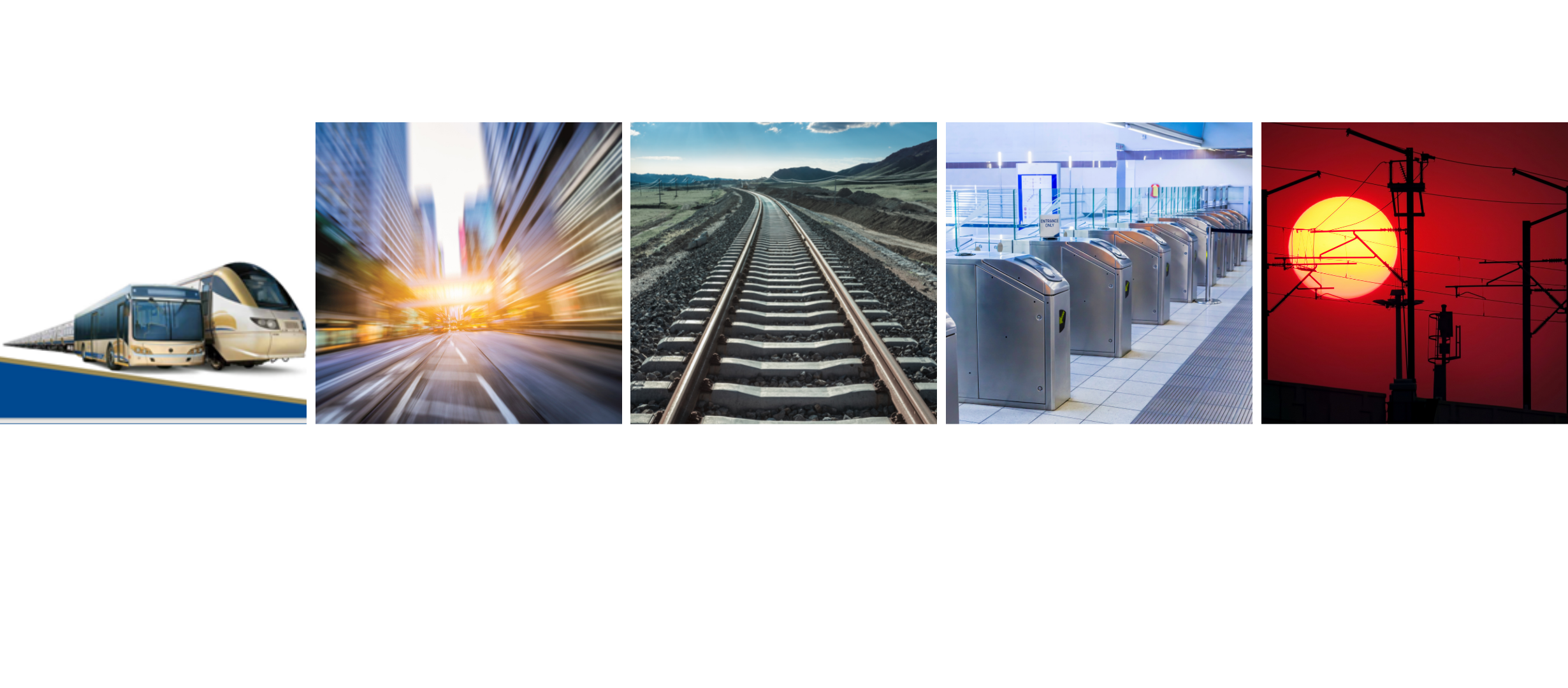